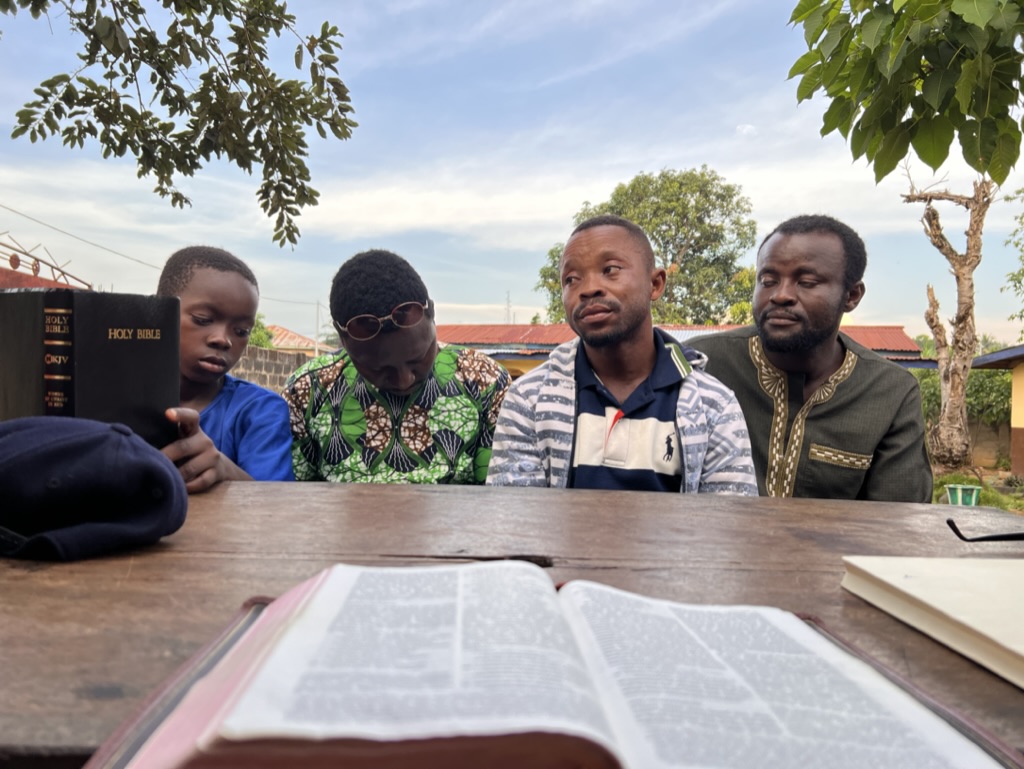 Sierra Leone 2023
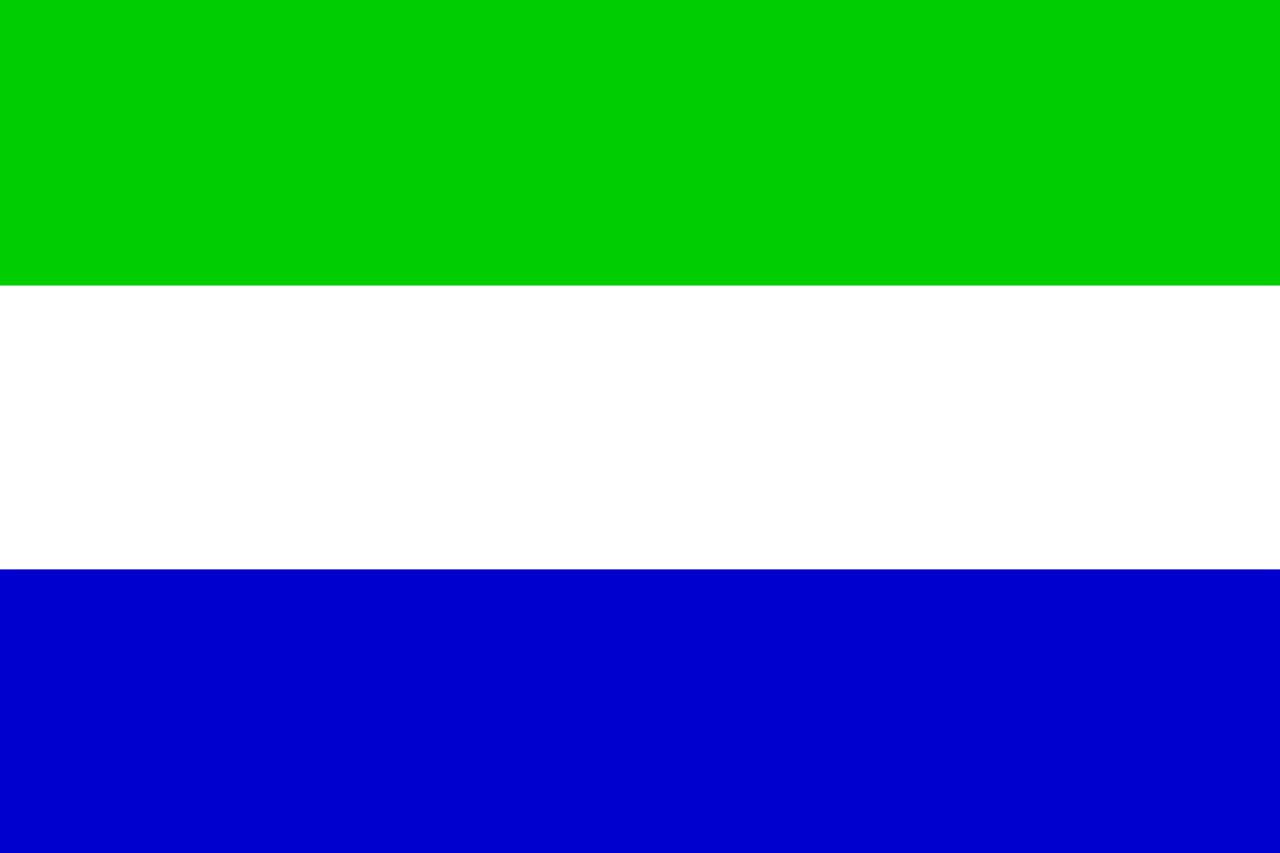 “When they had arrived and gathered the church together, they began to report all things that God had done with them and how He had opened a door of faith to the Gentiles.” (Acts 14:27)
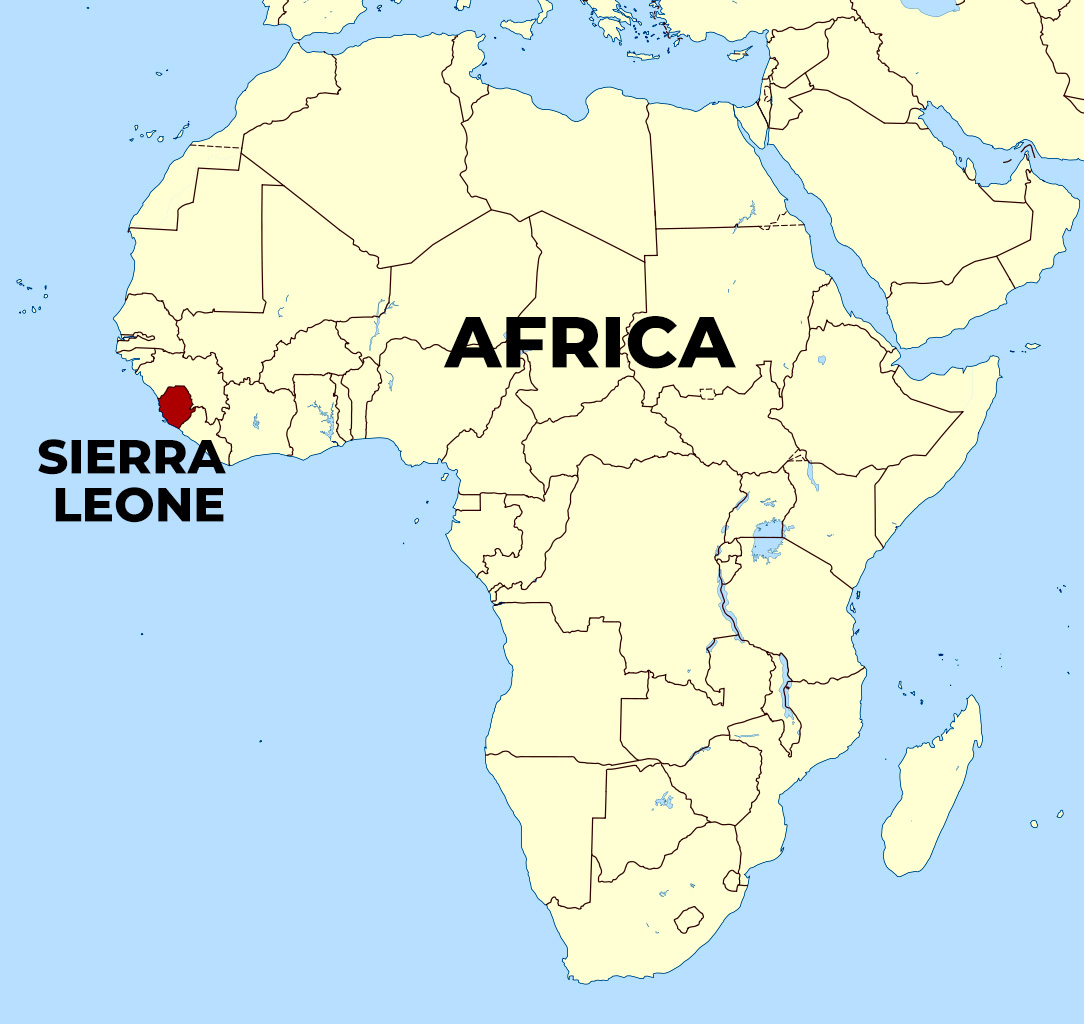 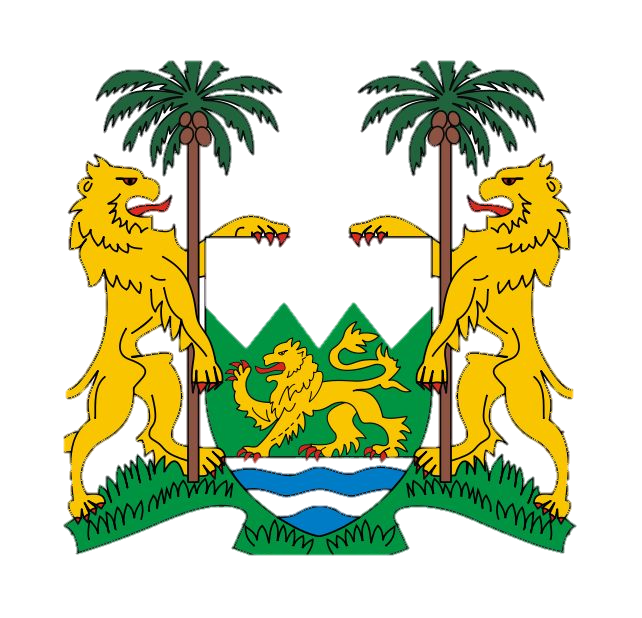 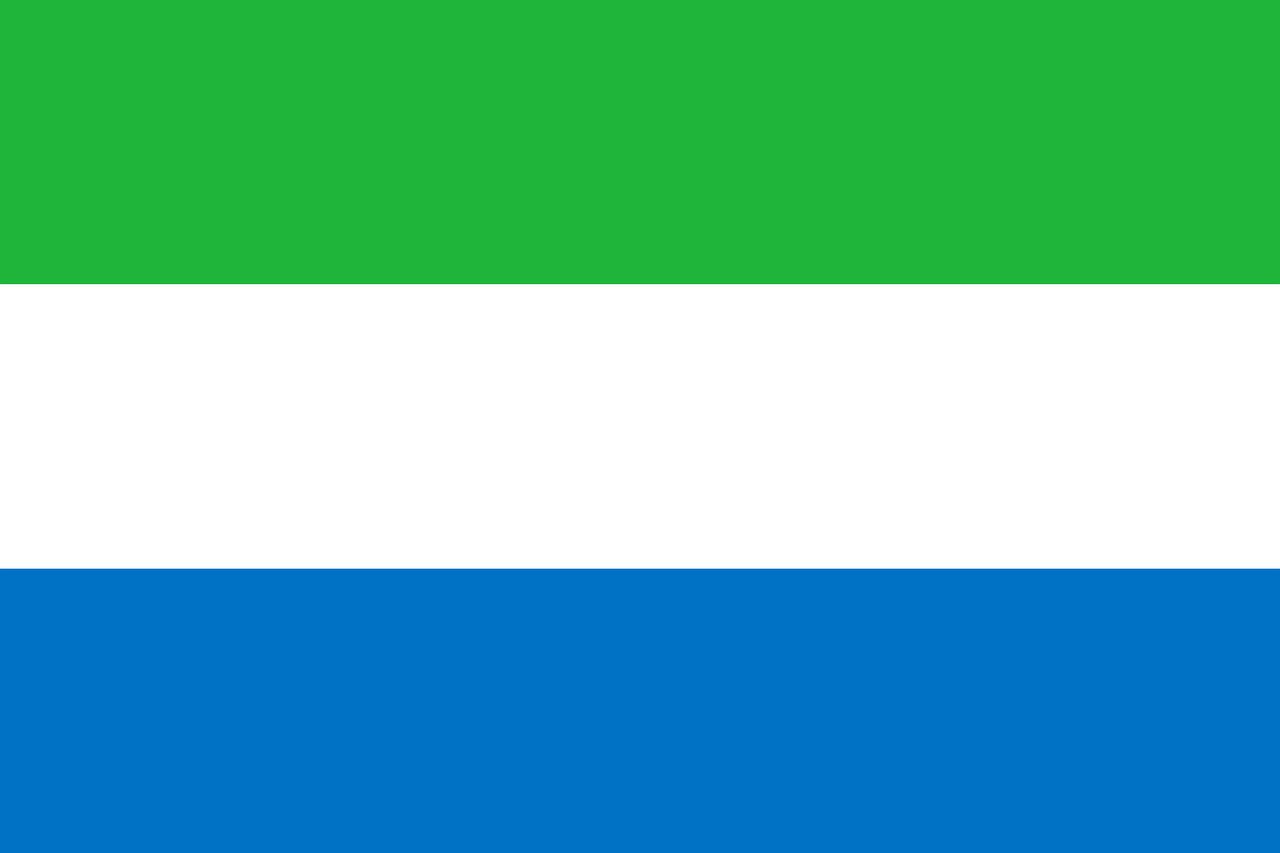 Population: 8.9 Million
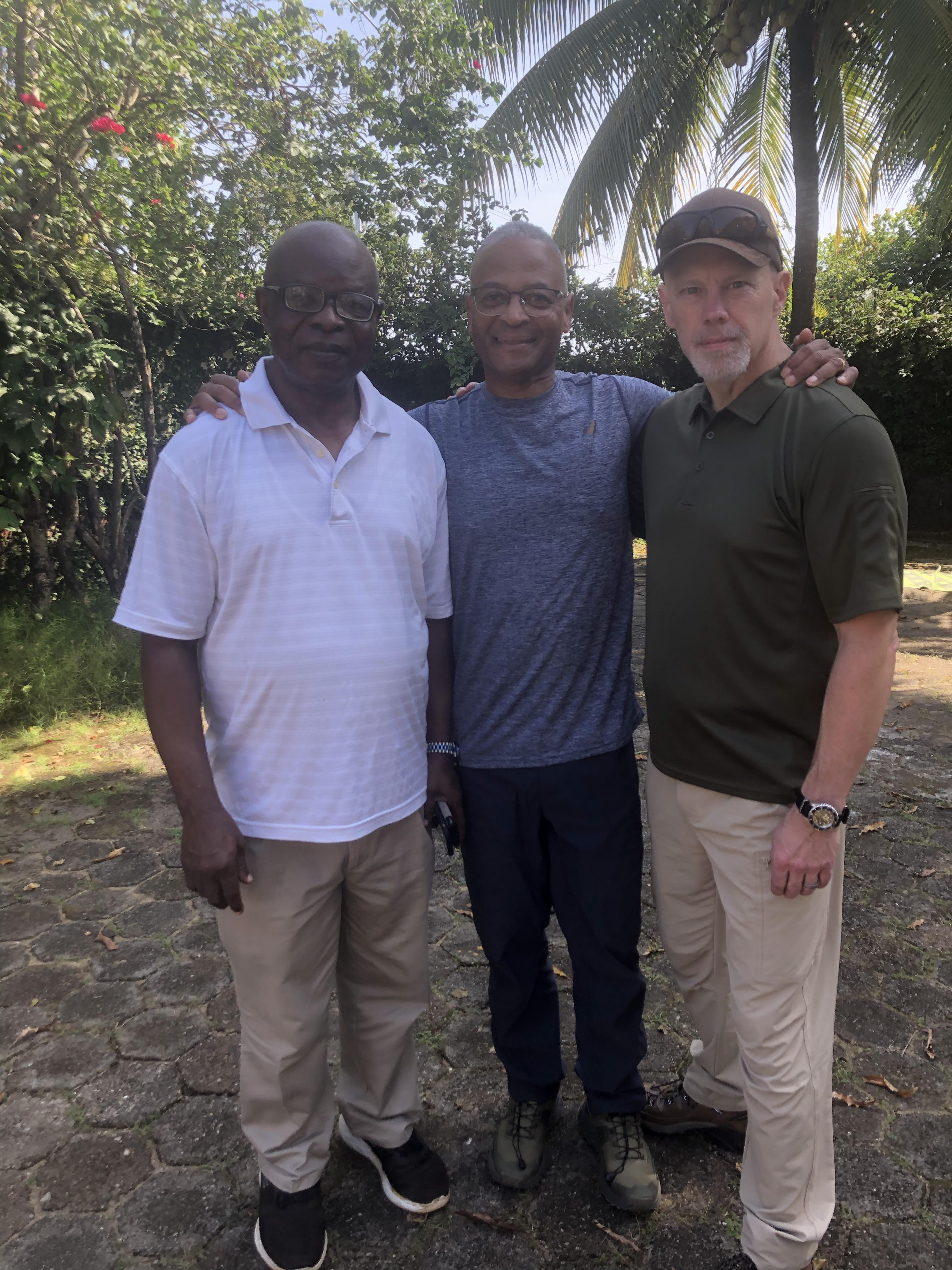 “...my brother and fellow worker and fellow soldier...” (Philippians 2:25)
The Work in Kailahun
Population: 30,411

Capital of the Kailahun district.

We spent the first two weeks here.
The Work in Kailahun: Evangelism
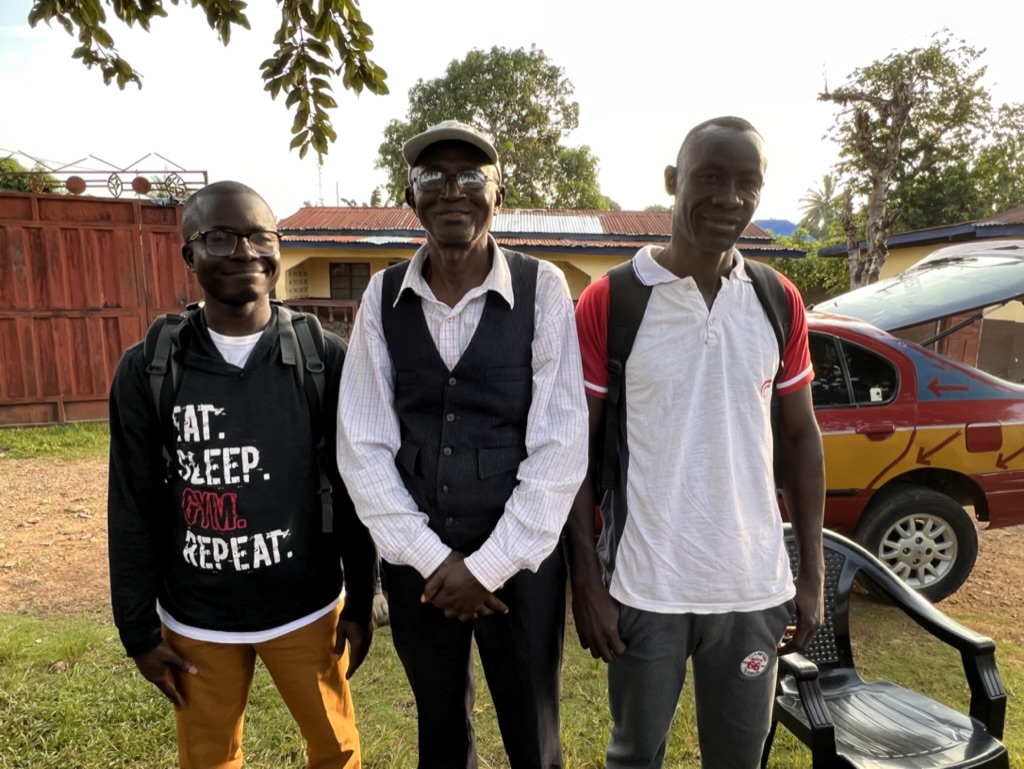 The Work in Kailahun: Evangelism
“So then neither the one who plants nor the one who waters is anything, but God who causes the growth.” (1 Corinthians 3:7)
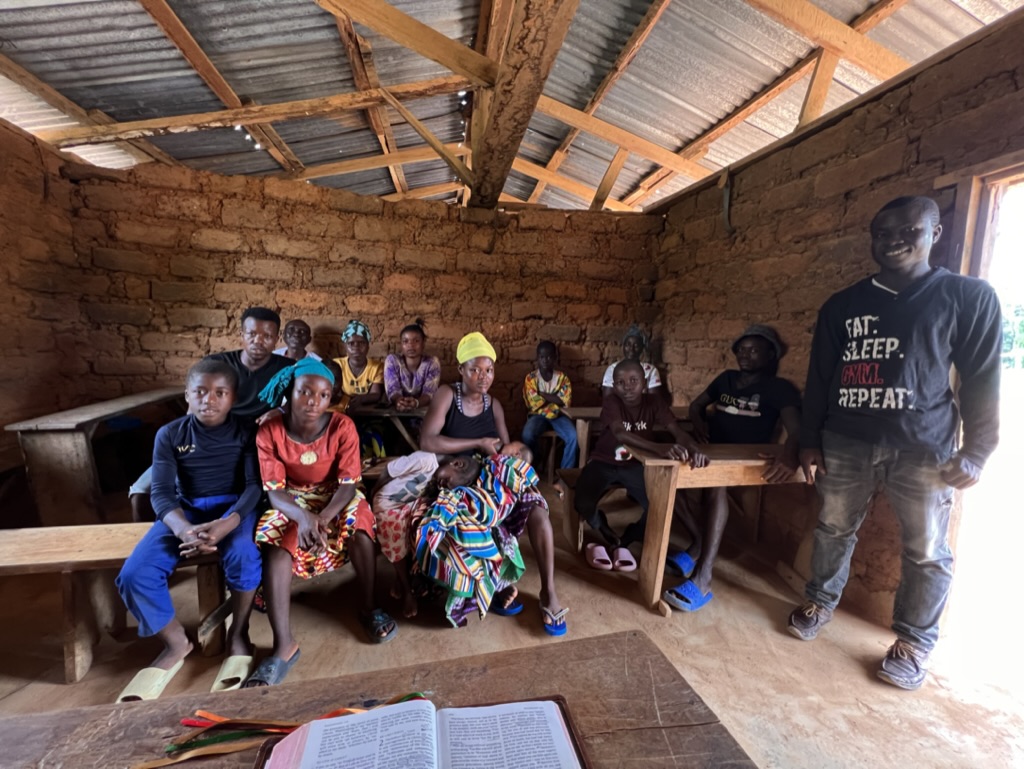 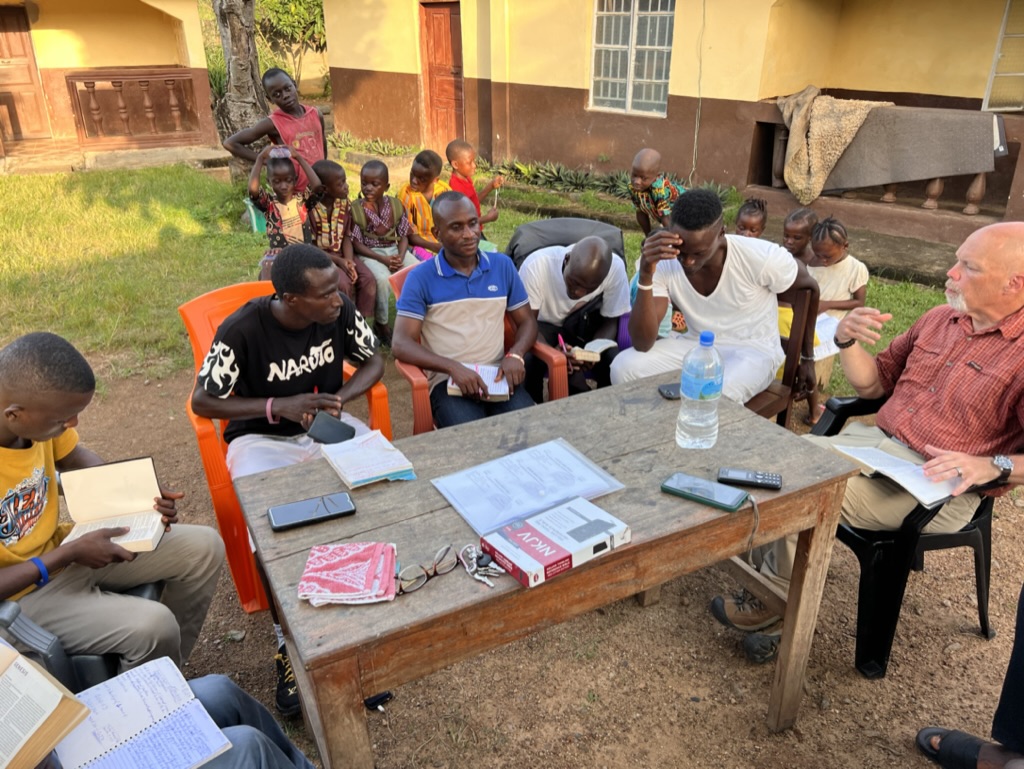 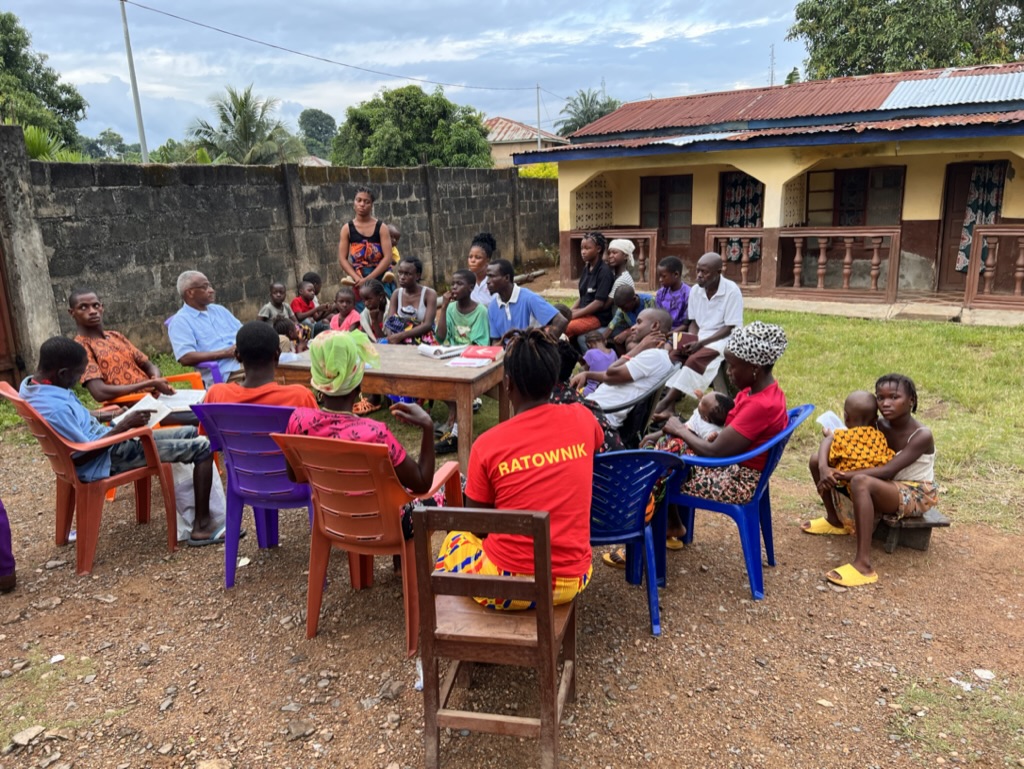 The Work in Kailahun: Evangelism
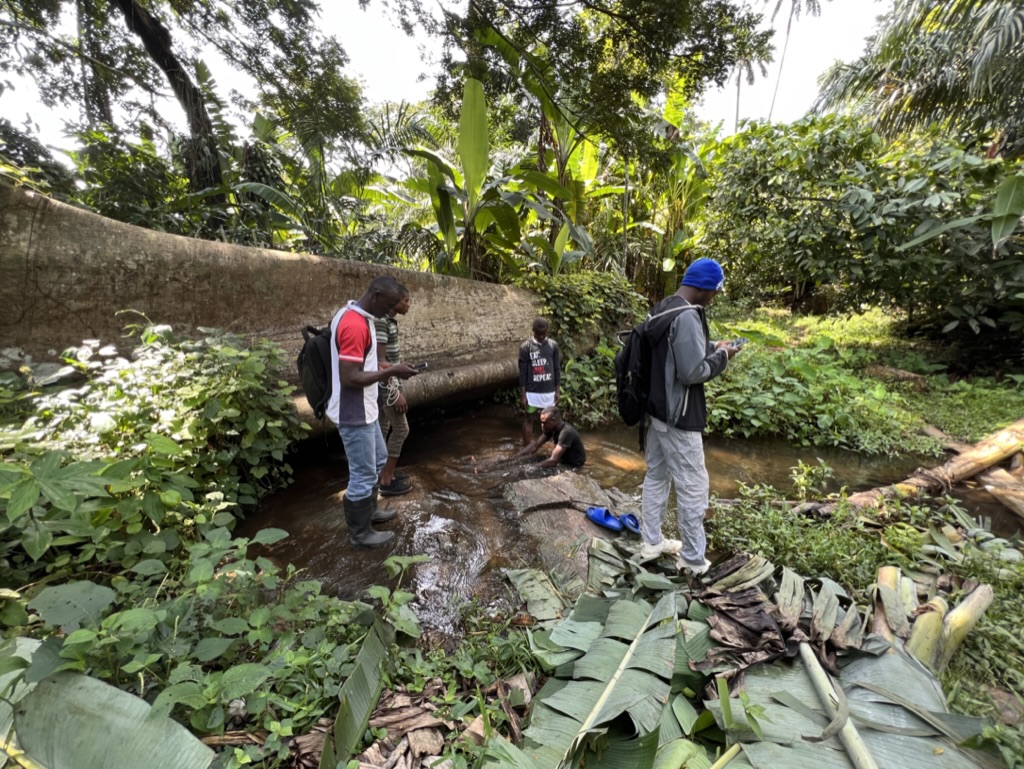 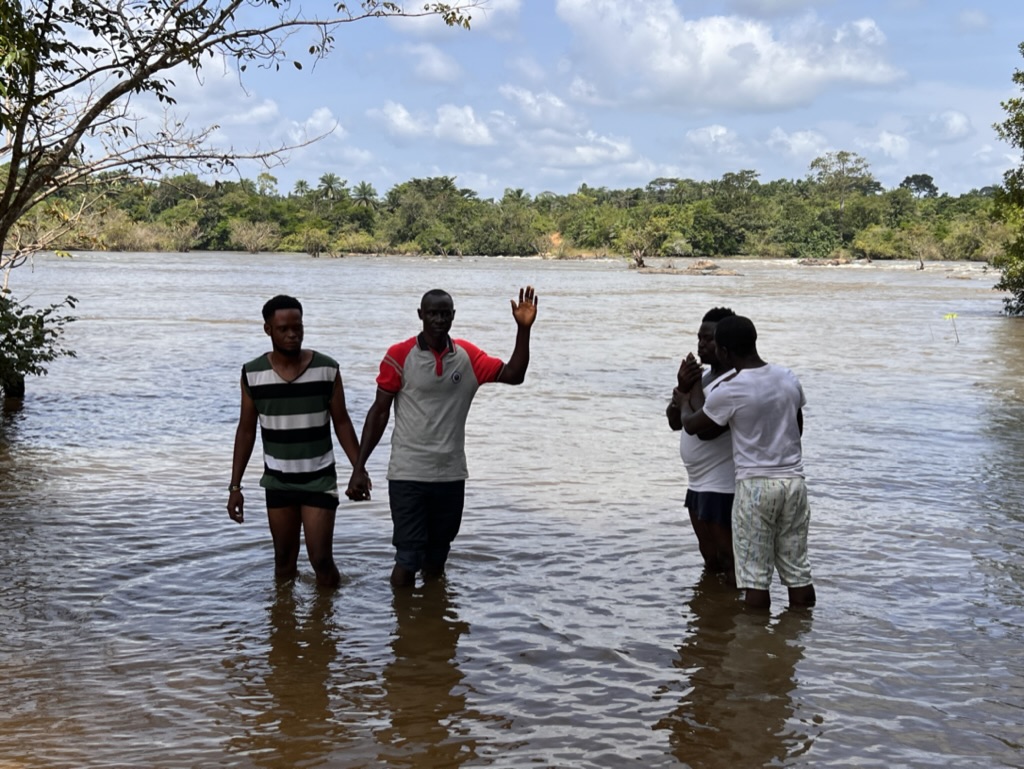 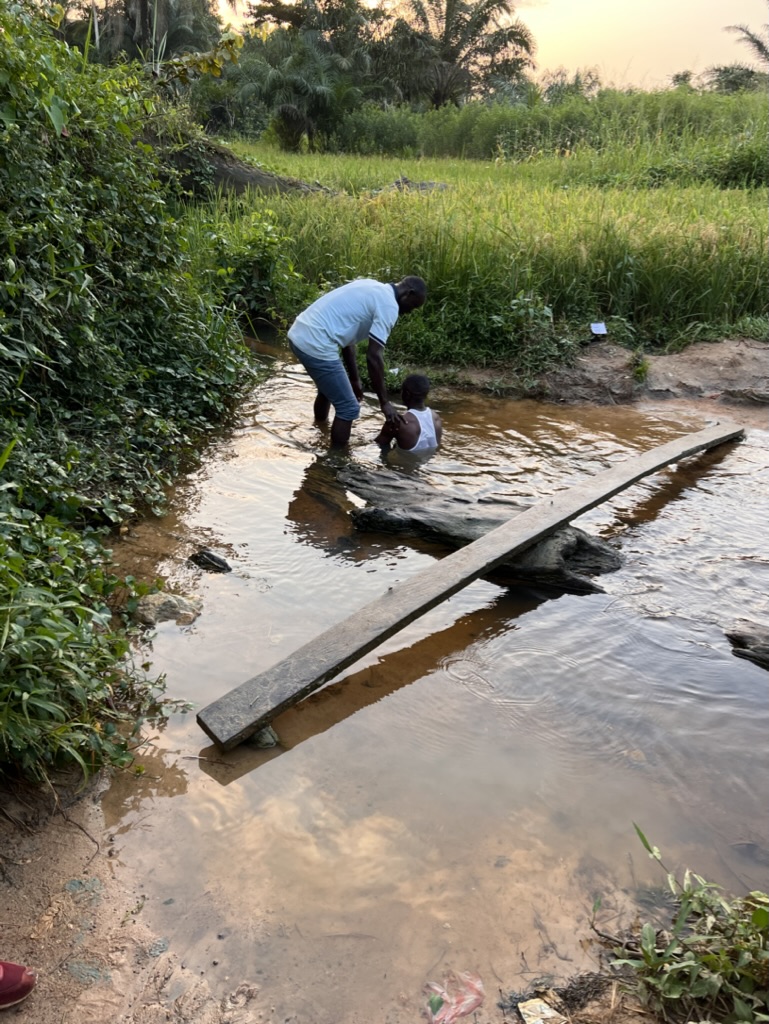 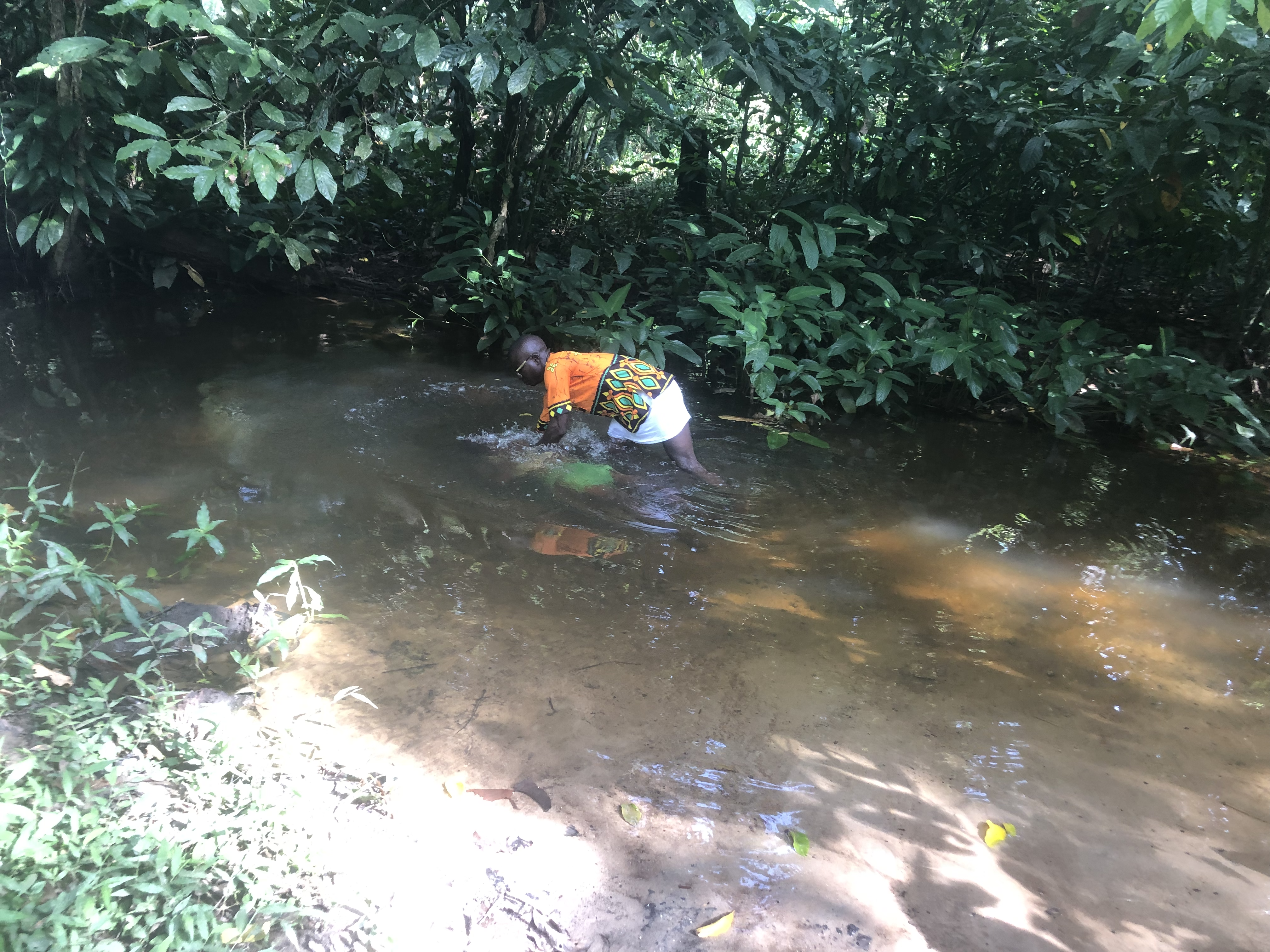 The Work in Kailahun: Evangelism
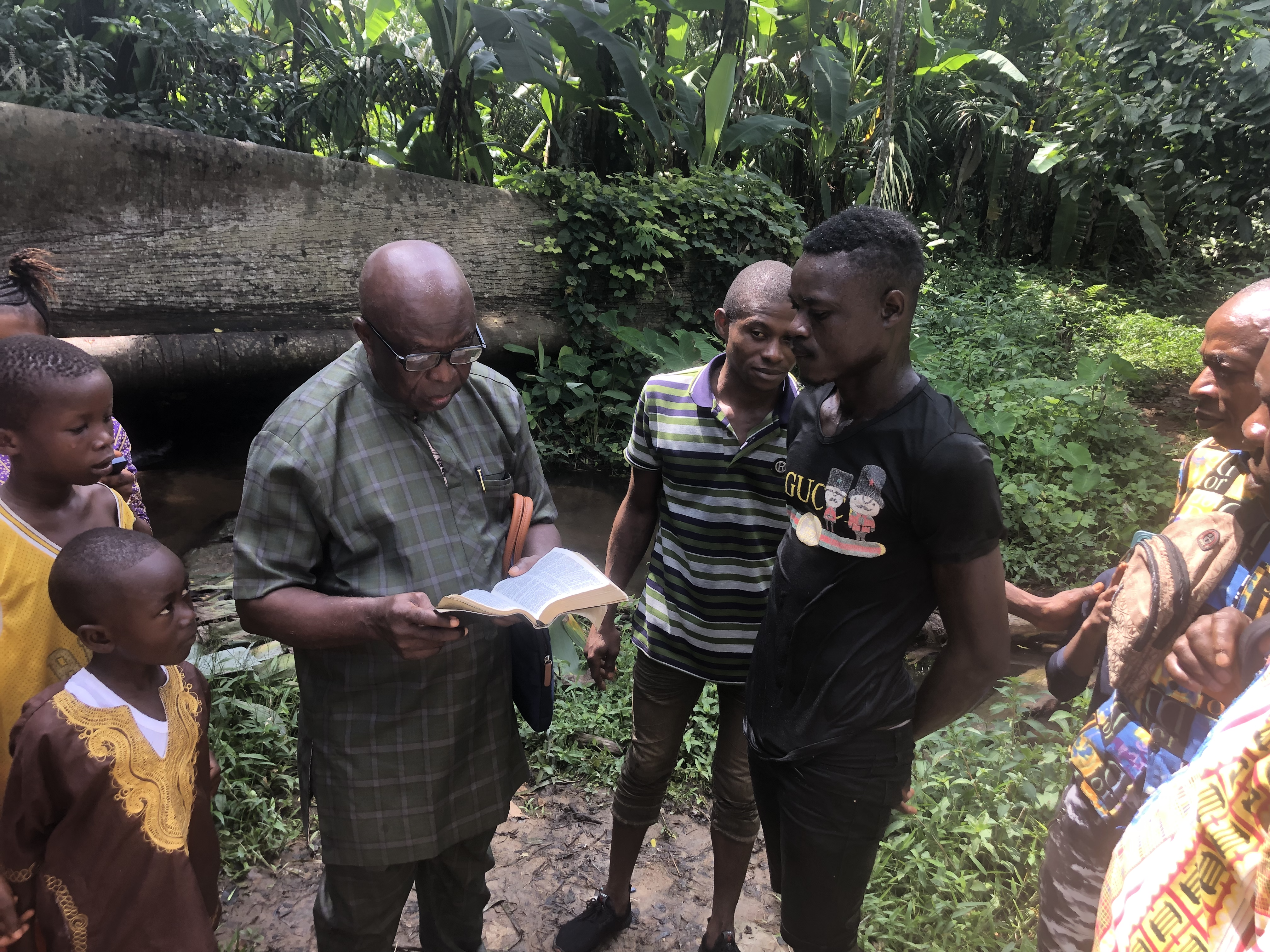 The Work in Kailahun: Radio
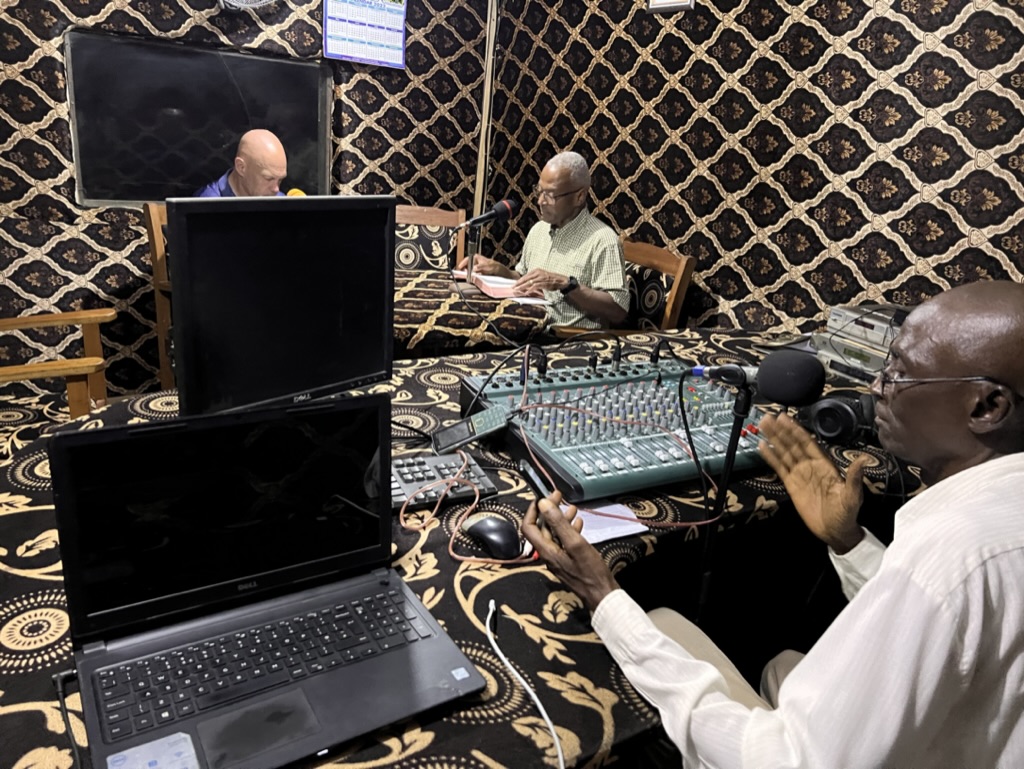 The Work in Kailahun: Edification
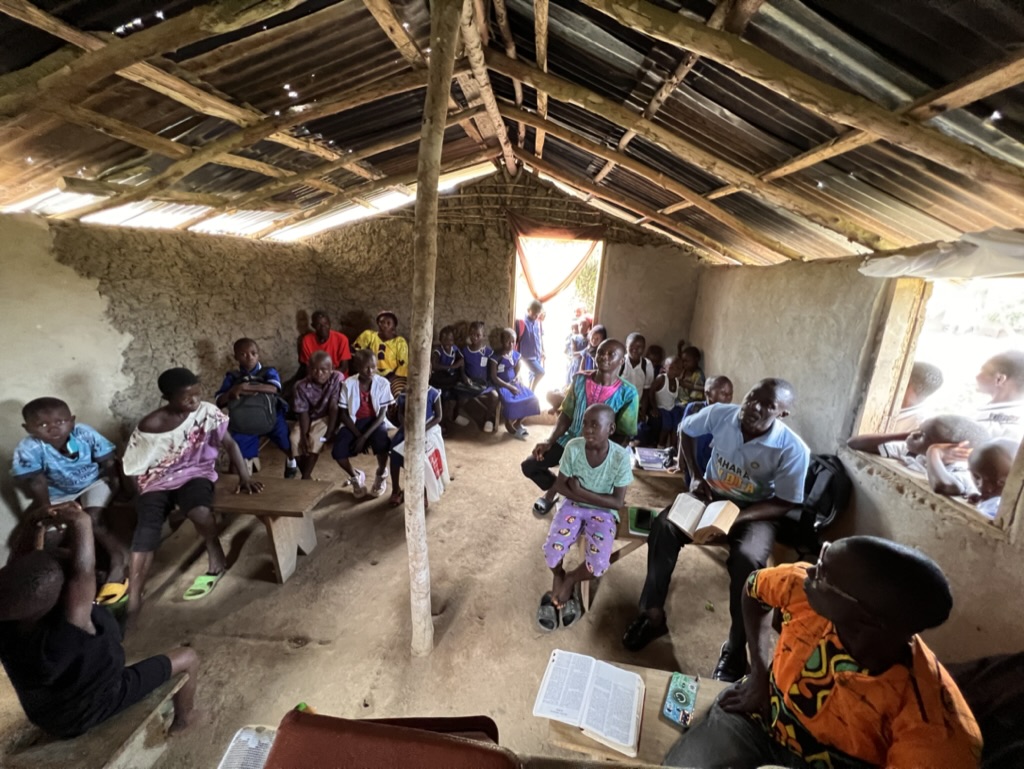 The Work in Bo
Population: 233,684

Second largest city in Sierra Leone

There are two American families living here
The Work in Bo: Edification
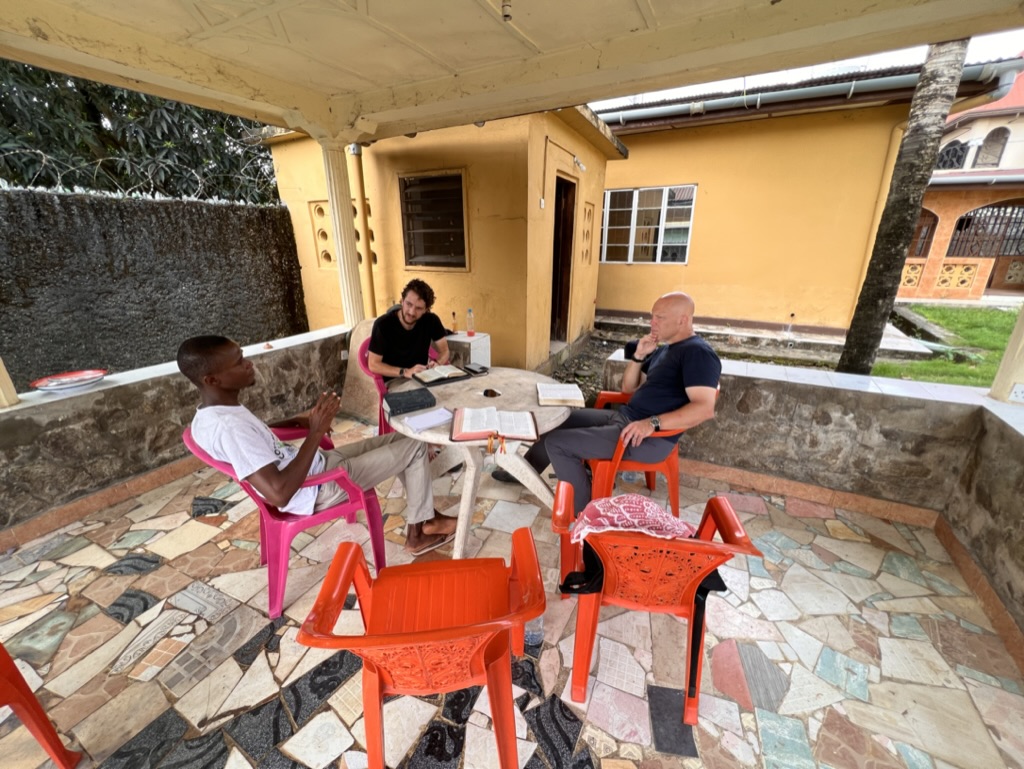 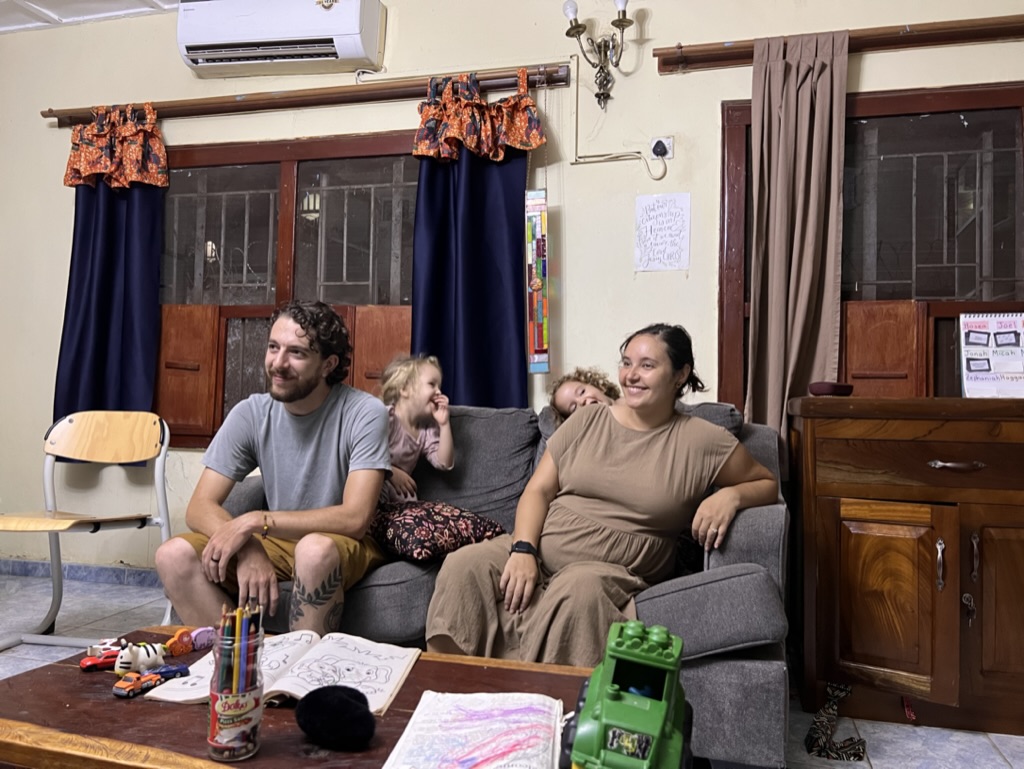 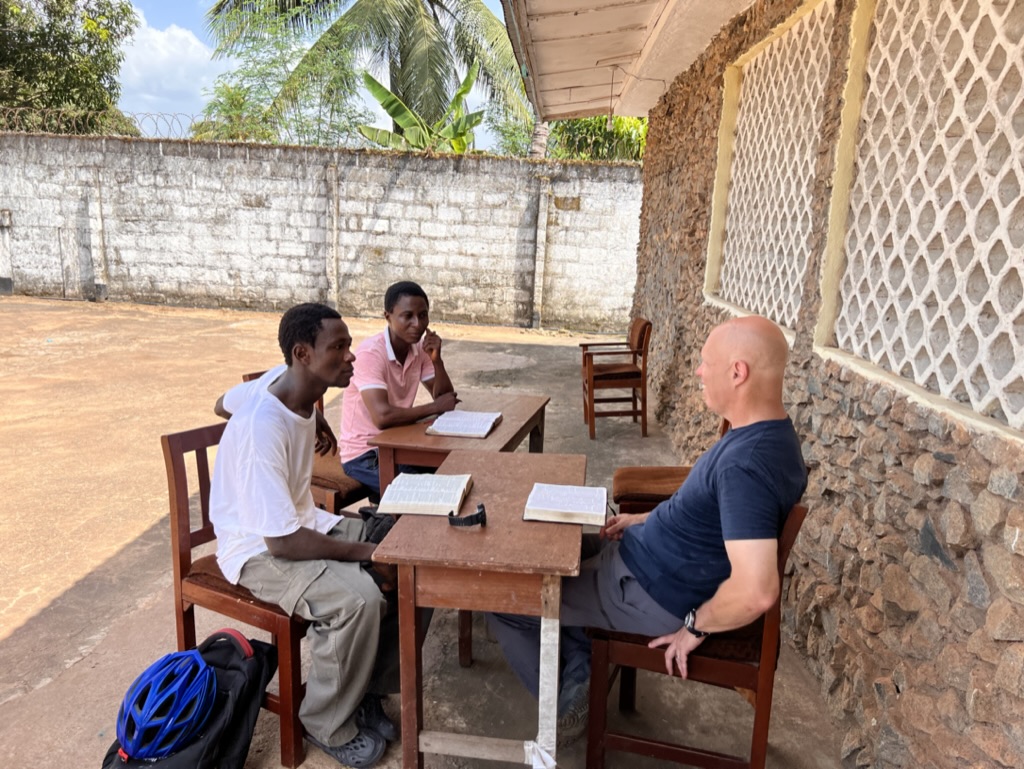 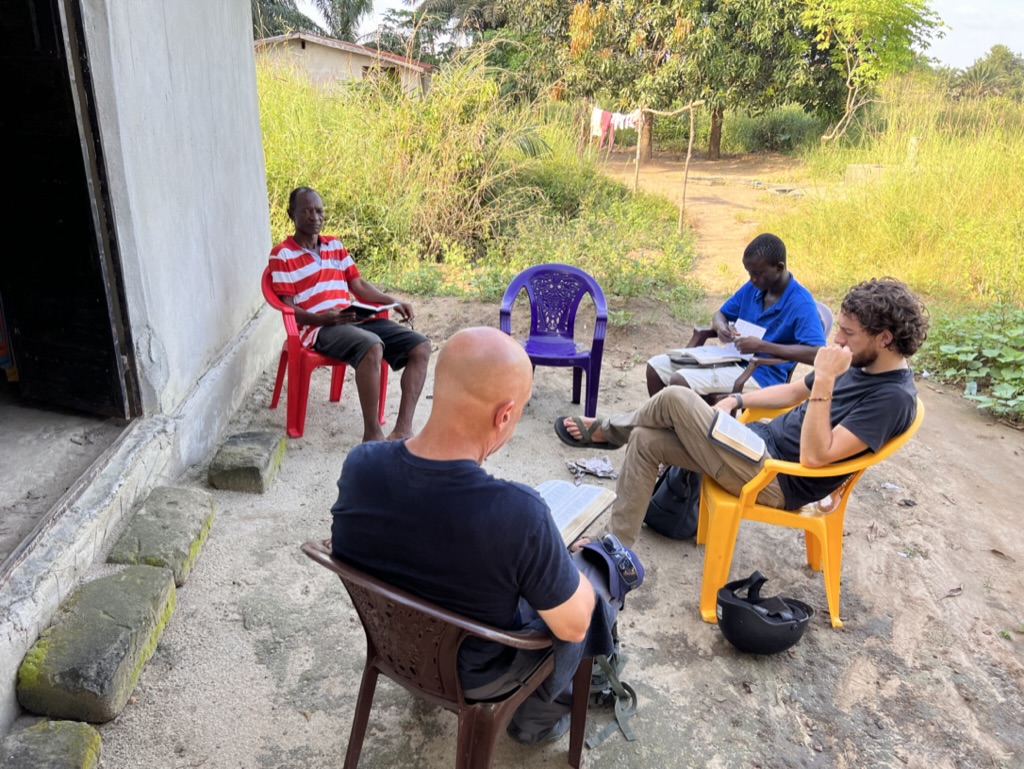 The Work in Njala
Village Northwest of Bo.

Home of Njala University

Home of Abraham Charles
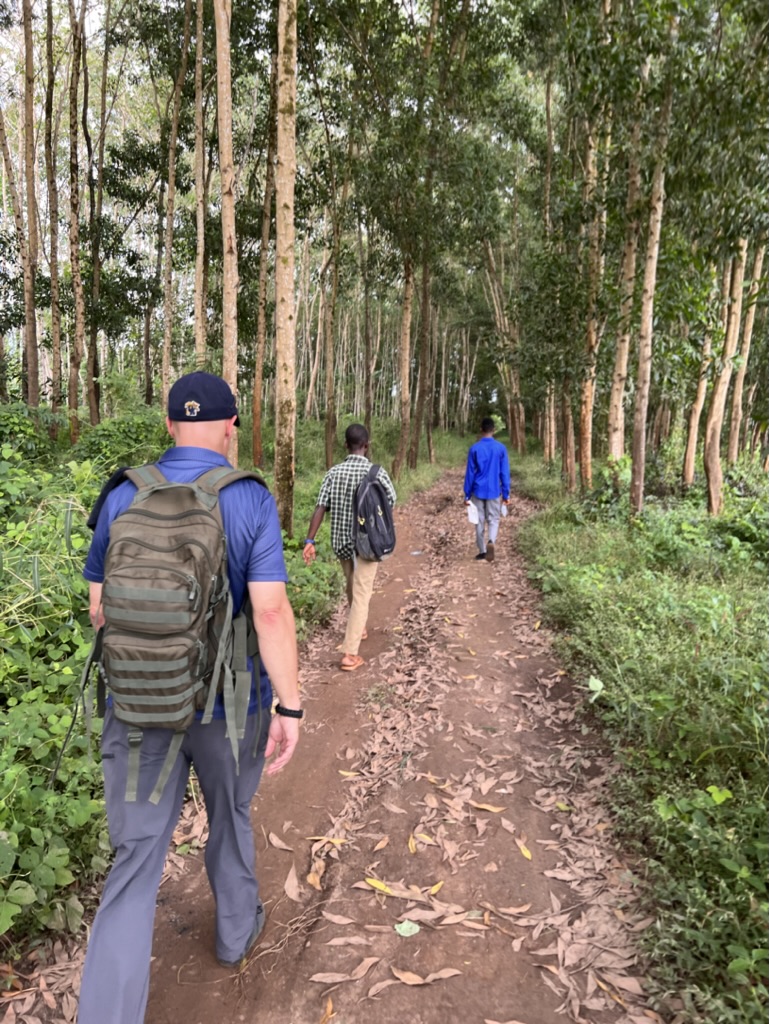 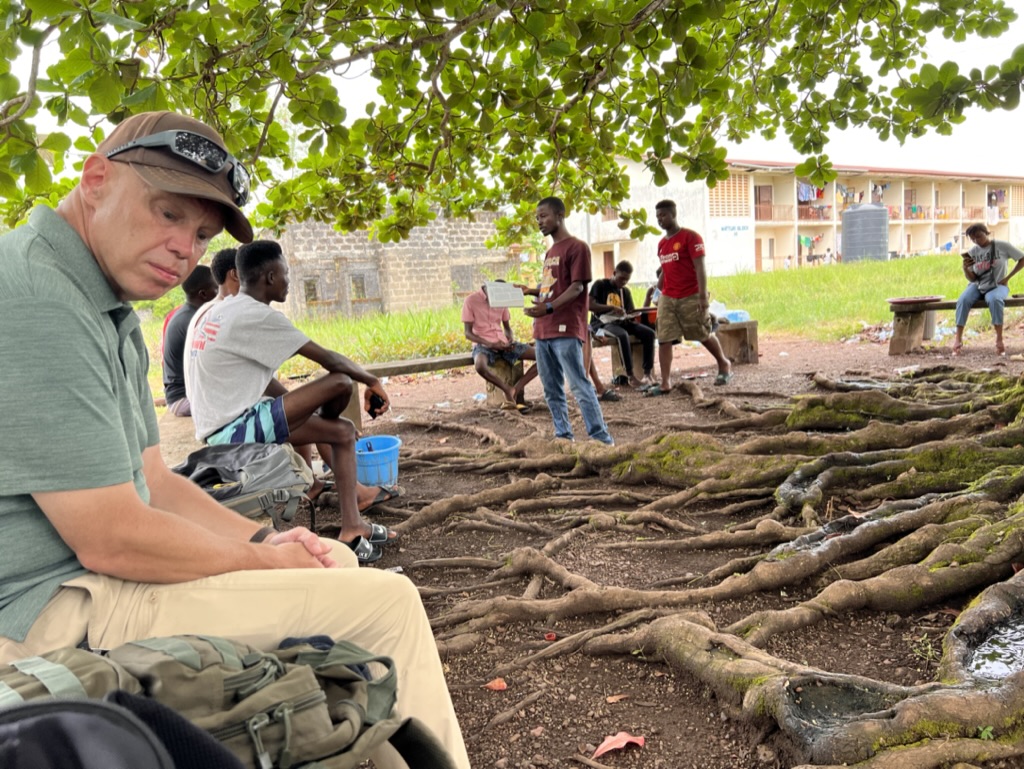 The Work in Njala
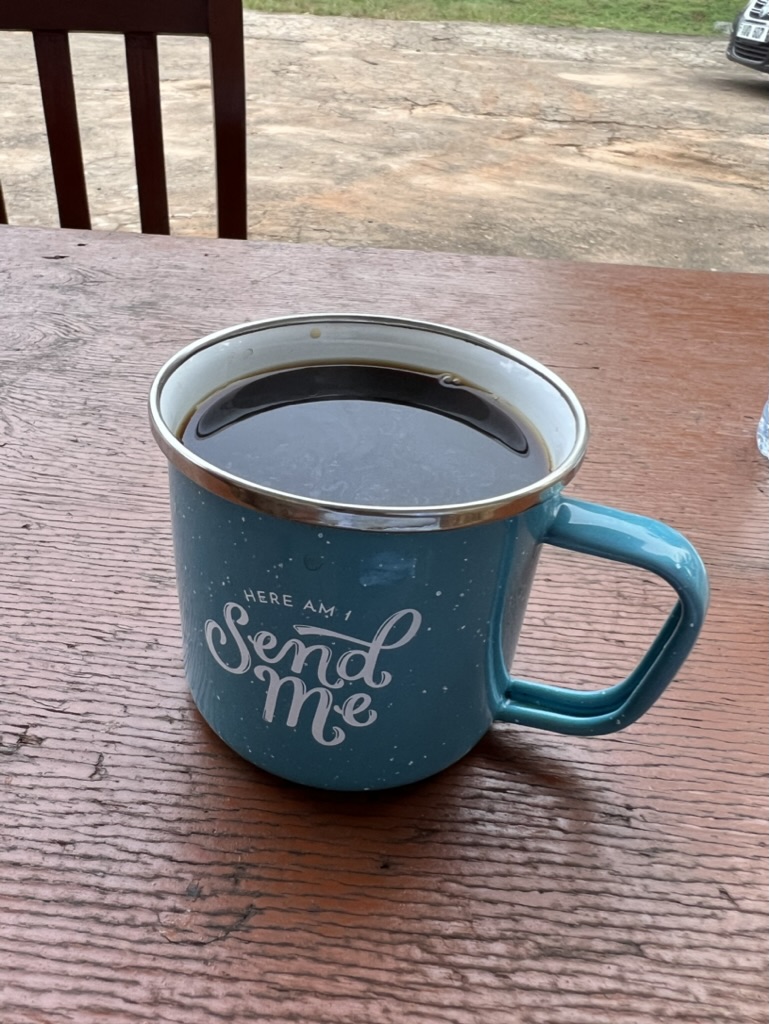